مبانی توصیه به انجام تست PIT
دکتر هنگامه نامداری تبار
 کارشناس مسئول پایش و ارزشیابی برنامه کنترل ایدز 
وزرات بهداشت درمان و آموزش پزشکی
5 شرط اصلی برای انجام تست تشخیصی HIV
Consent= رضایت آگاهانه 
 Confidentiality= حفظ محرمانگی و رازداری
 Counselling=مشاوره
 Correct test results =تست معتبر و صحیح
Connection=امکان بر قراری ارتباط با سطوح ارائه دهنده خدمات مراقبت و درمان
5 شرط اصلی برای انجام تست تشخیصی HIV
اصول آموزش انگیزشی
مراحل توصیه به انجام تست:
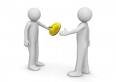 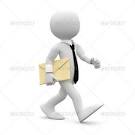 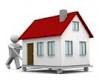 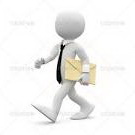 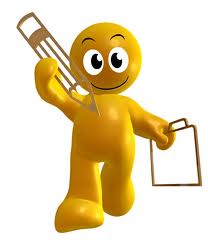 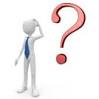 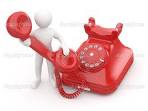 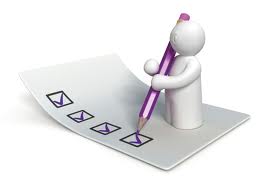 ارزیابی  شرایط برای آموزش
آیا انجام تست را  نمی پذیرد
امکان ارائه آموزش اهست ؟
انجام تست
توصیه به انجام تست
خیر
خیر
ارائه آموزش
بله
بله
آیا نتیجه مثبت است ؟
خیر
بله
ارجاع
خیر
آیا فرد به مرکز مراجعه کرده ؟
تماس با مرکز مشاوره
خیر
آیا نتیجه ارجاع به مرکز اعلام شده
بله
بله
ختم فرآیند
ثبت نتیجه